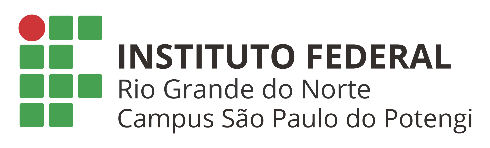 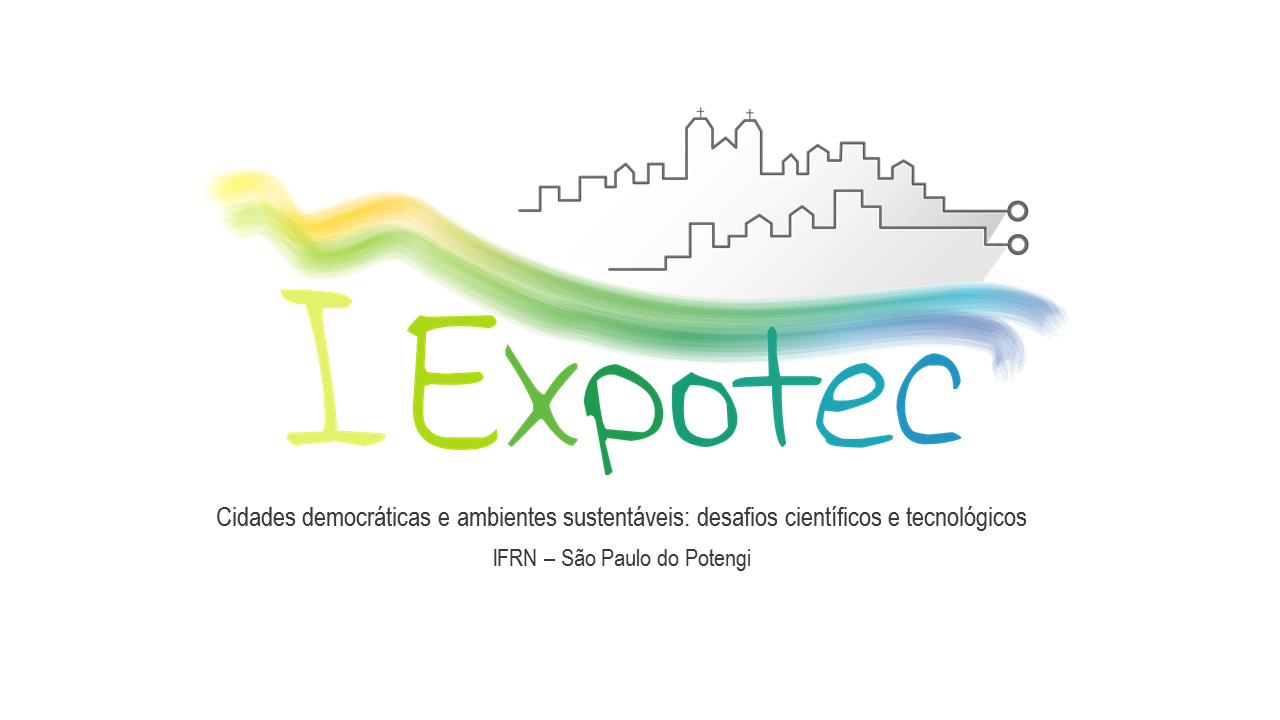 NOME DO TRABALHO
(Eixo Temático: xxxxxxxxxxx)
José Gllauco Smith Avelino de Lima
Instituto Federal de Educação, Ciência e Tecnologia do Rio Grande do Norte
Ulisandra Ribeiro de Lima
Instituto Federal de Educação, Ciência e Tecnologia do Rio Grande do Norte
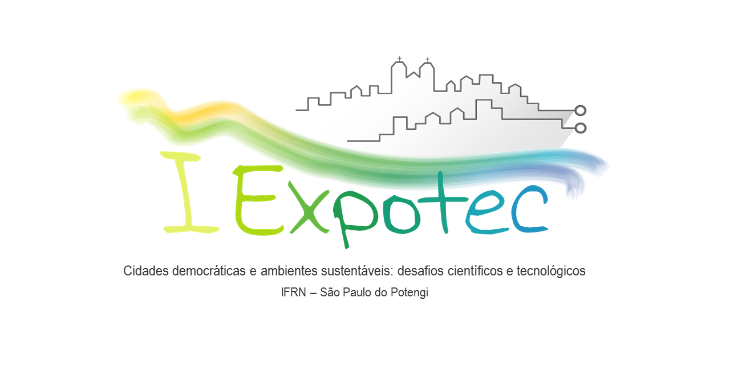 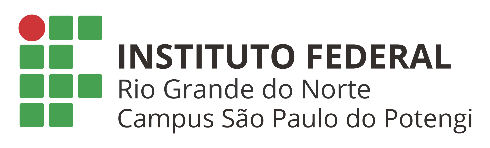 Introdução

Material e Métodos

Resultados e Discussões

Conclusões

Agradecimentos (opcional)

Referências
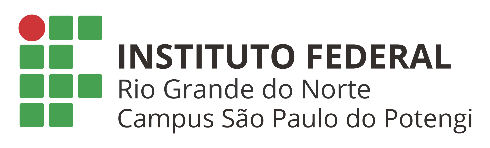